Grid technologies in High-Energy Physics experiments
A. S. Baginyan, A. G. Dolbilov, N. I. Gromova, 
V. V. Korenkov, V. V. Mitsyn, V. V. Palichik,
T. А. Strizh, V. V. Trofimov, N. N. Voitishin 

Laboratory of Information Technologies
JINR
ICTEI 2018
2018 - 05 - 25
Grid technologies - a way to success
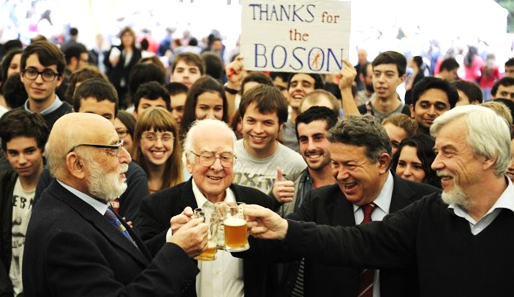 On a festivity dedicated to receiving the Nobel Prize for discovery of Higgs boson, CERN Director professor Rolf Dieter Heuer directly called the grid-technologies one of three pillars of success (alongside with the LHC accelerator and physical installations).
Without implementation of the grid-infrastructure on LHC it would be impossible to process and store enormous data coming from the collider and therefore to make discoveries. 

Nowadays, every large-scale project will fail without using a distributed infrastructure for data processing.
2
LHC Computing Model
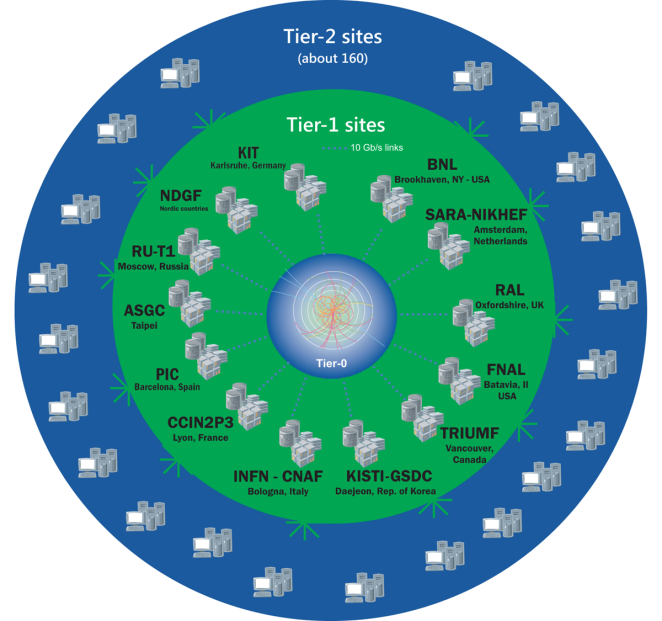 Tier-0 (CERN):
Data recording
Initial data reconstruction
Data distribution

Tier-1 (11→14  centres):
Permanent storage
Re-processing
Analysis
Simulation


Tier-2  (>200 centres):
 Simulation
 End-user analysis
Dubna, JINR
3
Creation of CMS Tier1 in JINR
Engineering infrastructure (a system of uninterrupted power supply, climate - control);
High-speed reliable network infrastructure with a dedicated reserved data link to CERN (LHCOPN);
Computing system and storage system on the basis of disk arrays and tape libraries of high capacity;
100% reliability and availability.
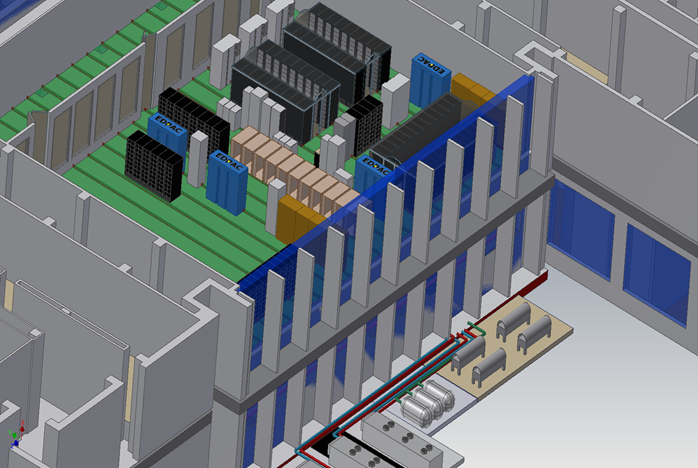 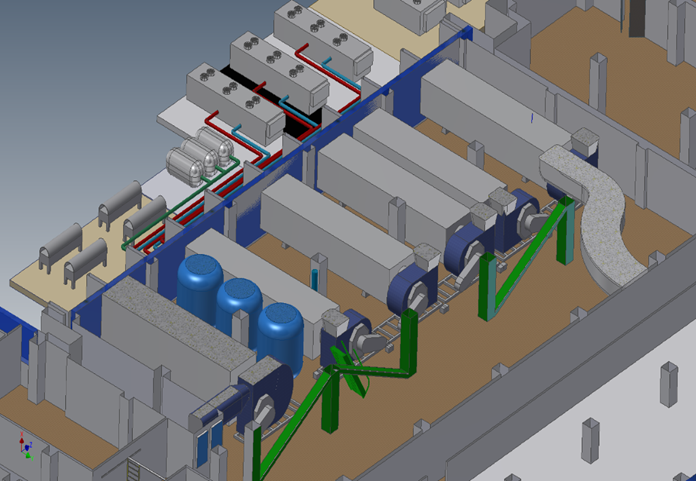 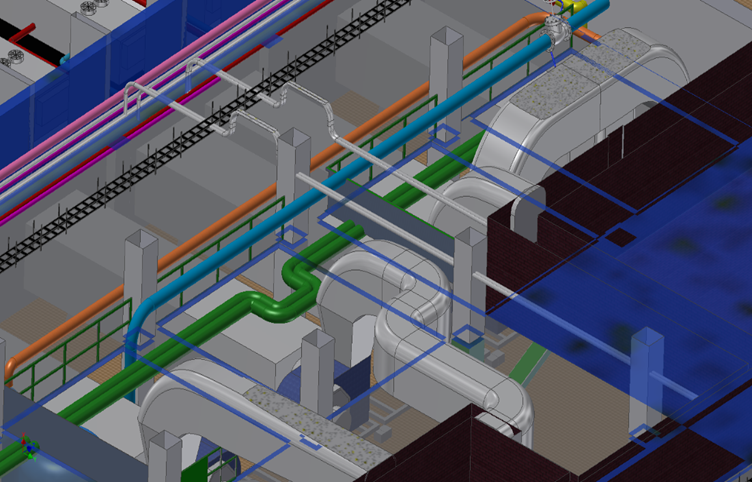 4
JINR  Tier-1 Connectivity Scheme
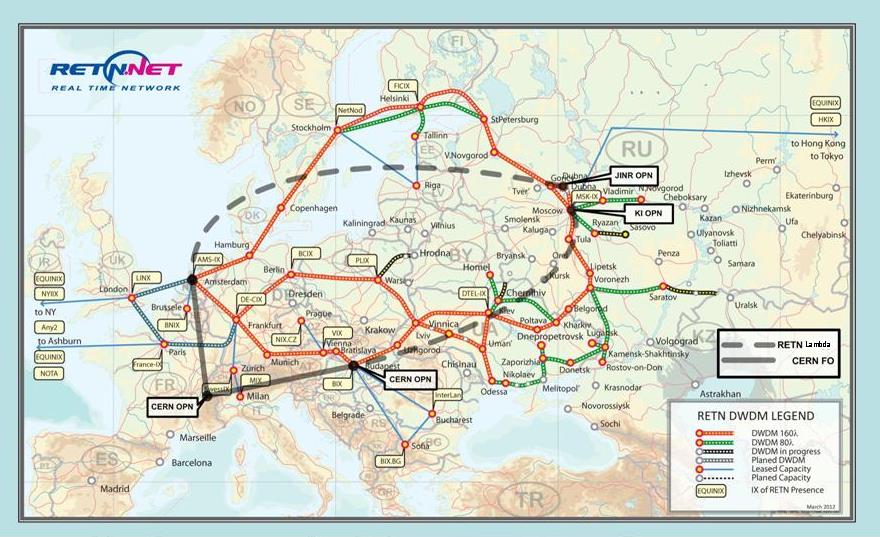 5
[Speaker Notes: This slide shows the JINR’s Computing Center Scheme of equipment. 

Here you can see the JINR Tier 1 connectivity plan with Tier0.]
LHCOPN - The Optical Private Network for the Large Hadron Collider
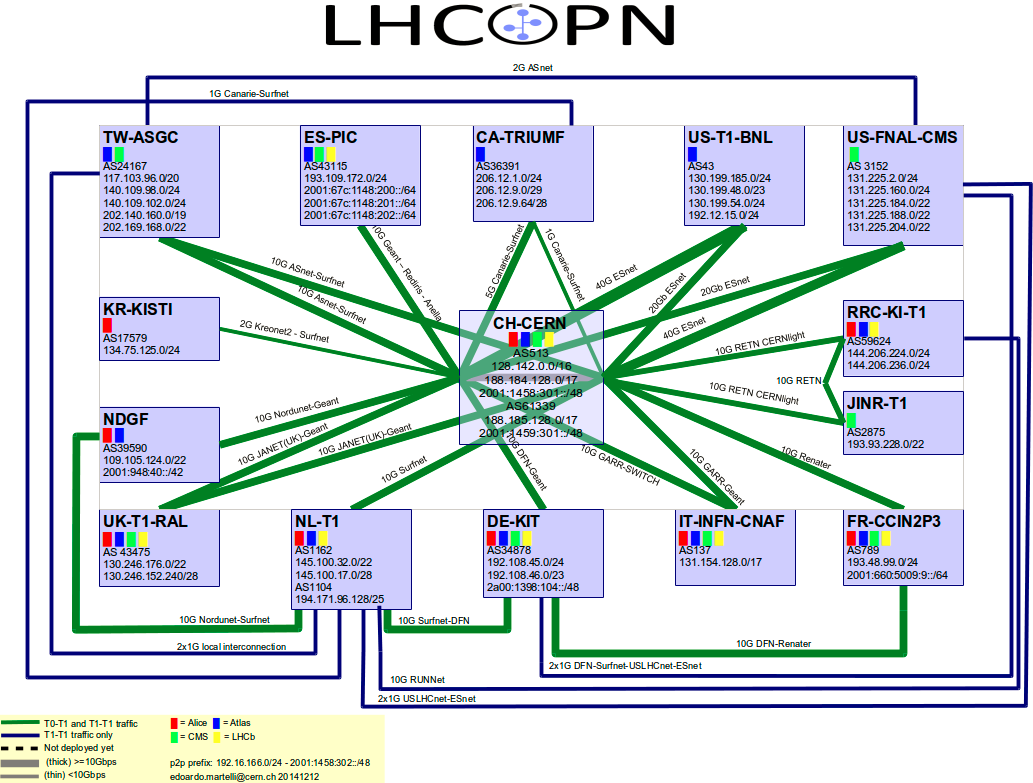 6
Components of the Tier1
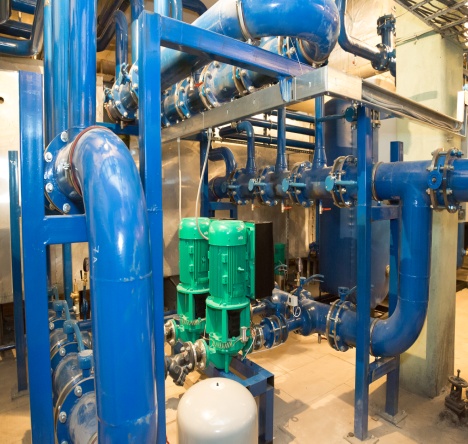 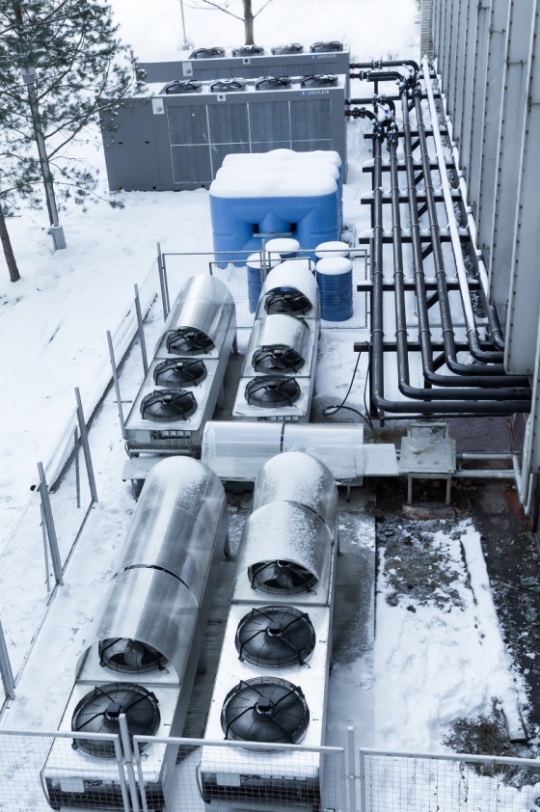 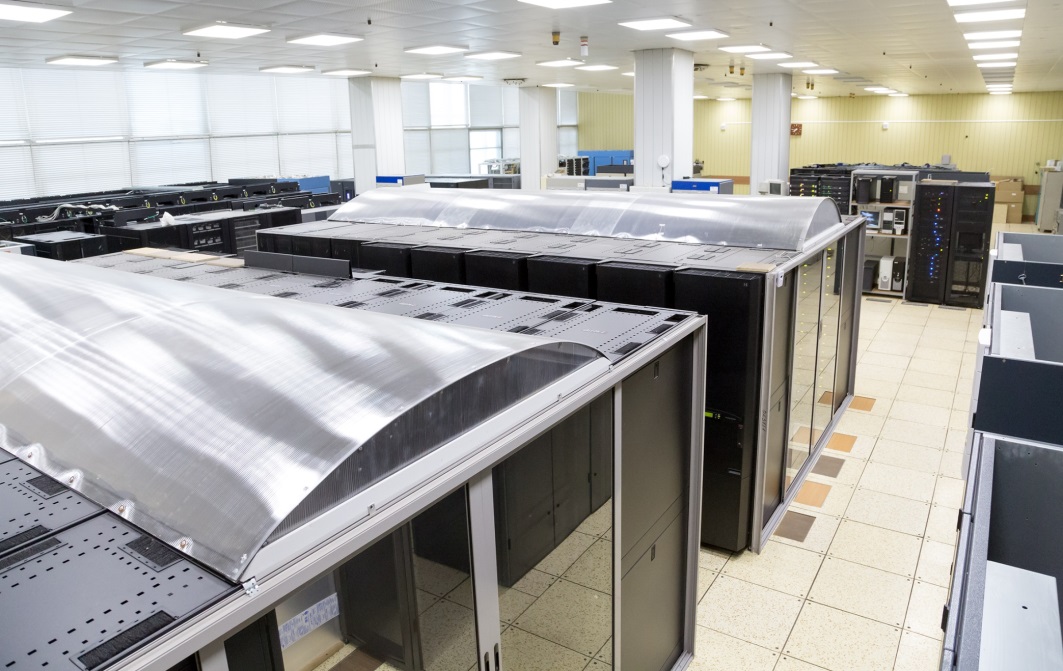 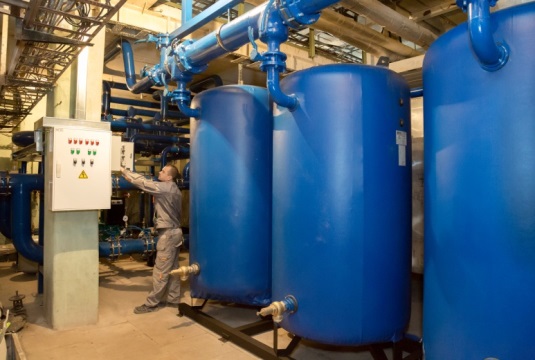 Cooling system
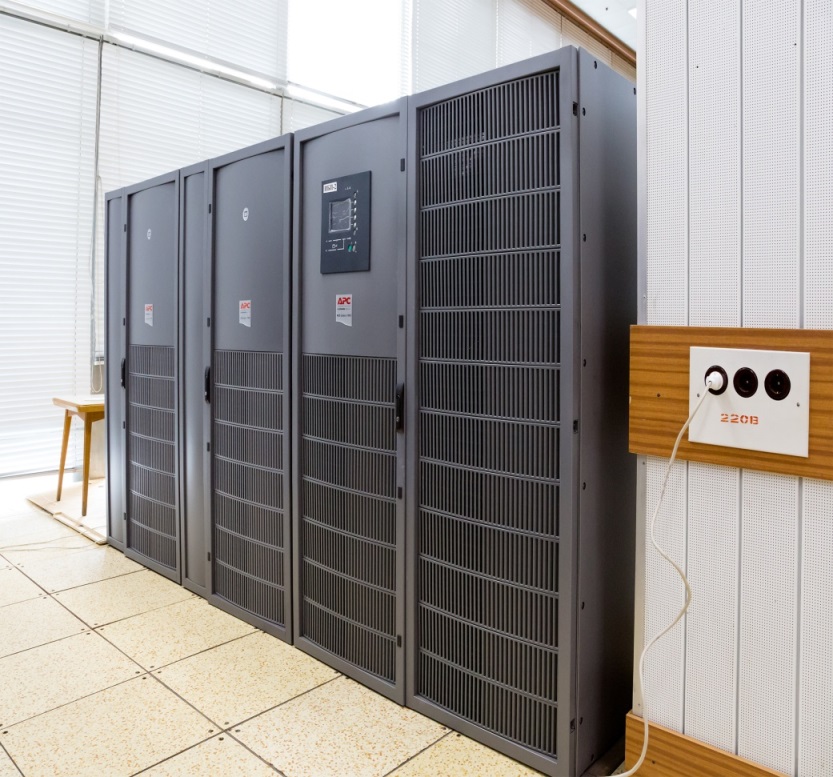 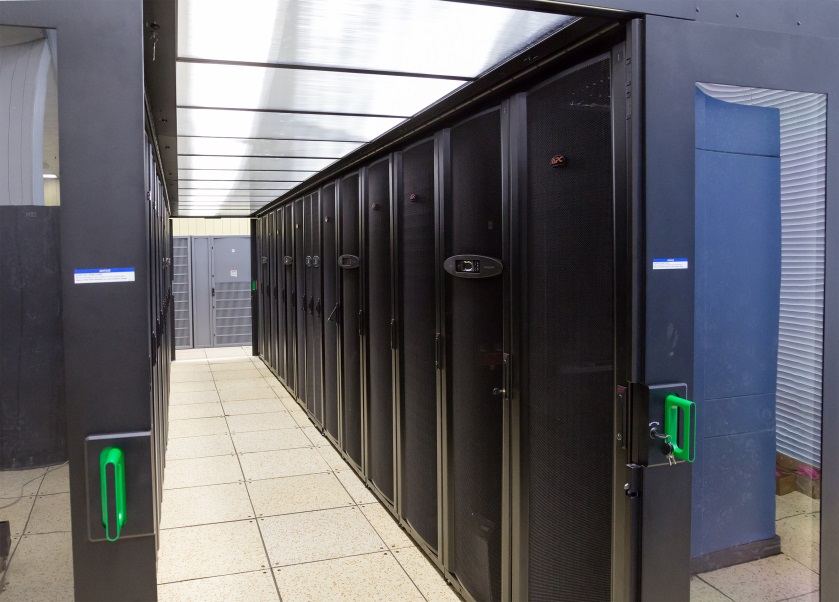 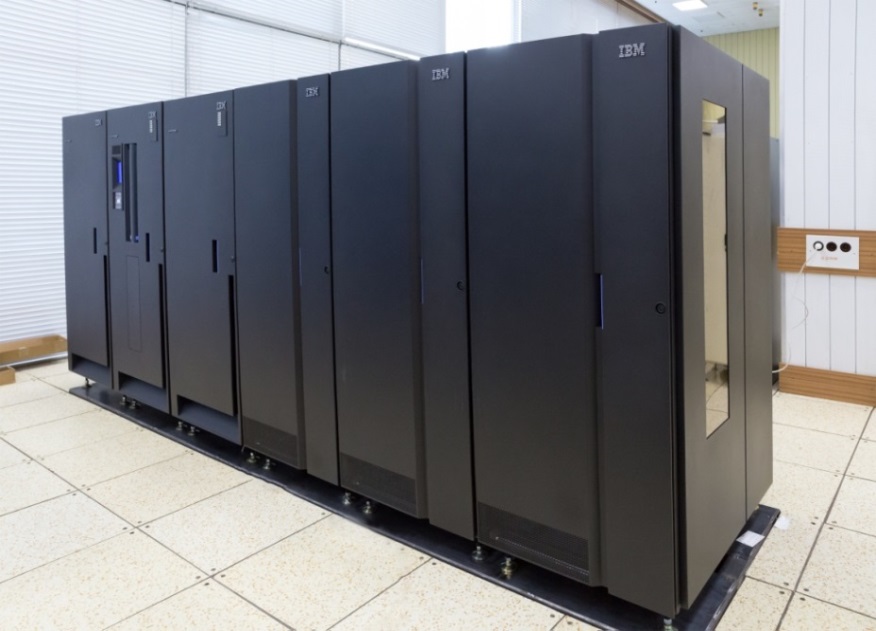 Computing 
elements
Tape Robot
Uninterrupted power 
supply
7
[Speaker Notes: На базе Центрального информационно-вычислительного комплекса ОИЯИ (ЦИВК ОИЯИ) развивается Многофункциональный центр хранения, обработки и анализа данных, который призван обеспечить широкий спектр возможностей пользователям на основе входящих в него компонент: грид-инфраструктура уровня Tier1 и Tier2 для поддержки экспериментов на LHC (ATLAS, Alice, CMS, LHCB), FAIR (CBM, PANDA) и других масштабных экспериментов; вычислительный кластер общего назначения; инфраструктура «Облачных вычислений»; вычислительный гетерогенный кластер HybriLIT; учебно-исследовательская инфраструктура для распределенных и параллельных вычислений.
 
В 2014 году проводились интенсивные работы по модернизации инженерной инфраструктуры Многофункционального центра, была введена в эксплуатацию новая система охолождения, установлен новый источник бесперебойного питания, установлен ленточный робот и вычислительные модули.    
 
The existing Central Information and Computing Complex  of  JINR (CICC JINR) is evolving into a Multifunctional Centre for Data Storage, Processing and Analysis aimed at providing to its users a wide range of possibilities through its main components: a grid-infrastructure at Tier1 and  Tier2 levels devoted to the support of the LHC experiments (ATLAS, ALICE, CMS, LHCb), FAIR (CBM, PANDA) and other large-scale experiments; a general purpose computing cluster; a cloud computing infrastructure; the heterogeneous computing cluster HybriLIT; an education and research infrastructure for distributed and parallel computations. 
In 2014 works on the modernization of the underlying engineering infrastructure of the Multifunctional Center were done: a new cooling system was brought into operation; there were installed a new uninterruptible power supply unit, a tape robot, and computing modules.]
Current configuration and plans
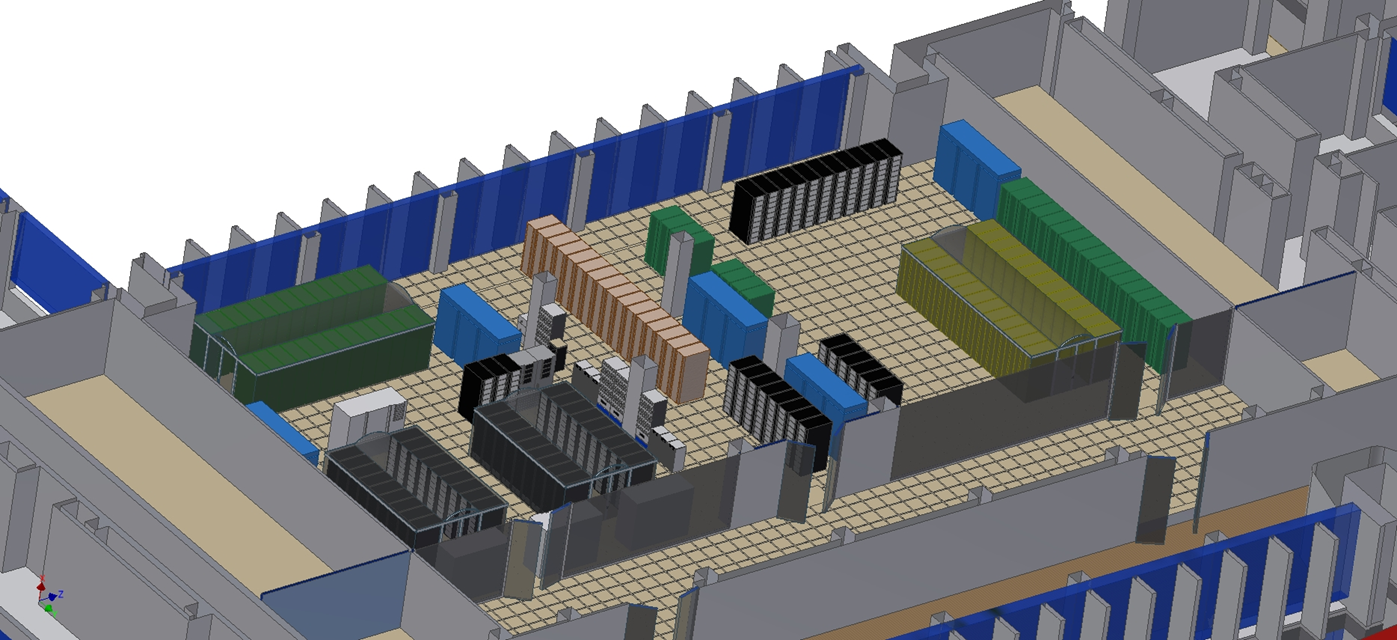 May 2018
4520 cores 
9 PB tapes (IBM TS3500)
8,2 PB disk
Annual increase 
11,5 kHS06 
1,6 PB tapes
0,9 PB disk
8
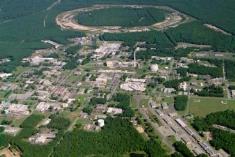 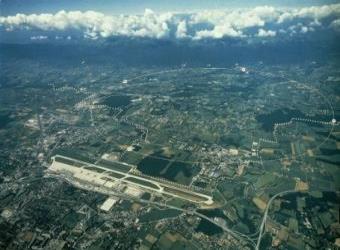 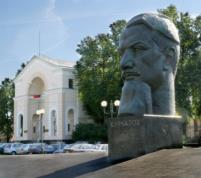 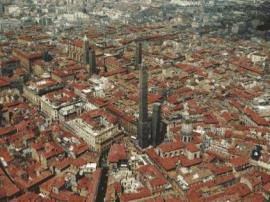 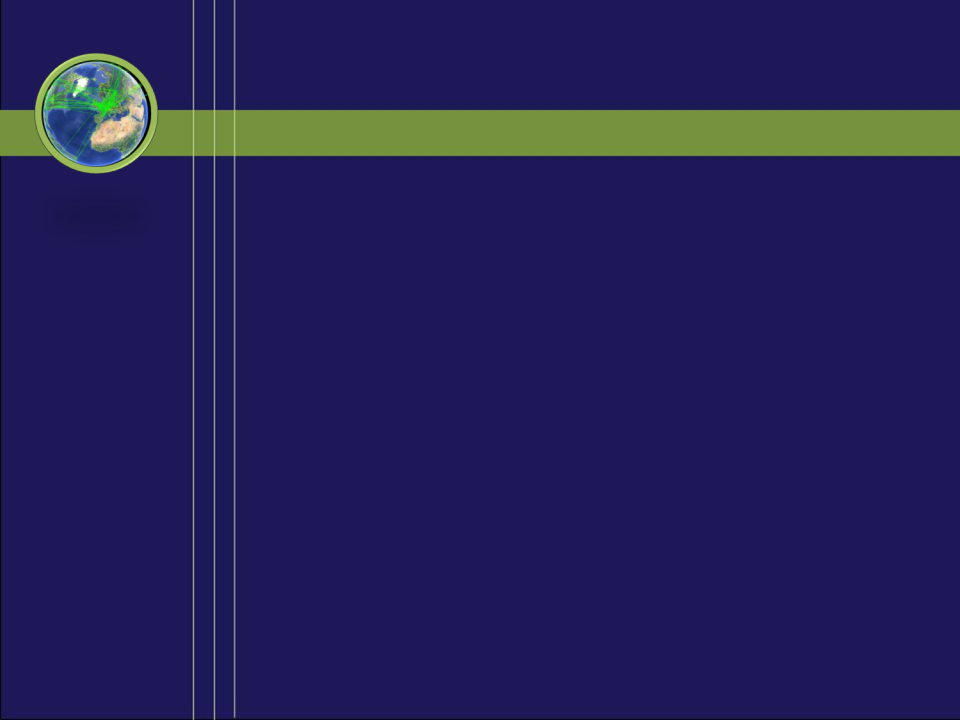 US-BNL
Russia:
NRC KI
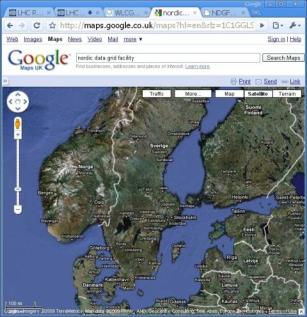 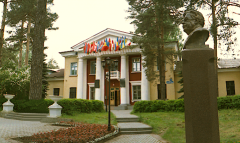 CERN
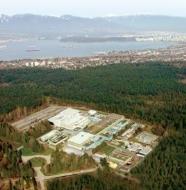 Bologna/CNAF
Ca-TRIUMF
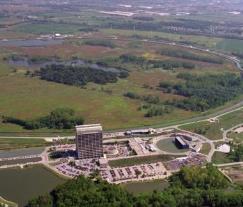 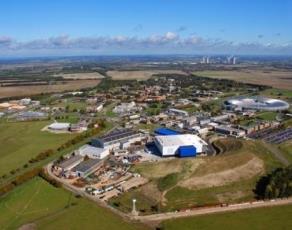 JINR
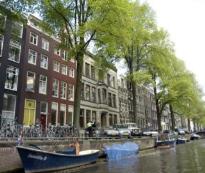 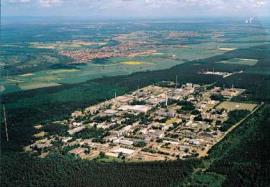 NDGF
US-FNAL
UK-RAL
Amsterdam/NIKHEF-SARA
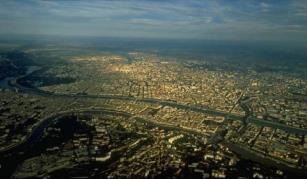 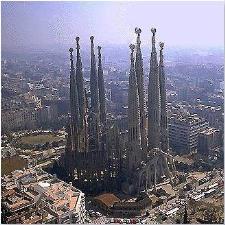 De-FZK
Barcelona/PIC
26 June 2009
9
Lyon/CCIN2P3
Last month normalized CPU time by CMS Tier-1
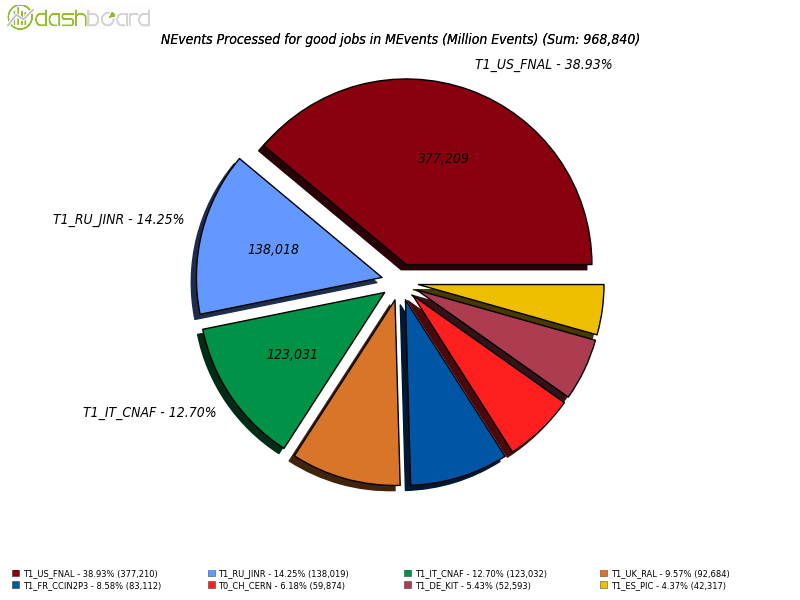 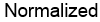 10
2018 Tier-1 jobs 
Submitted & Completed
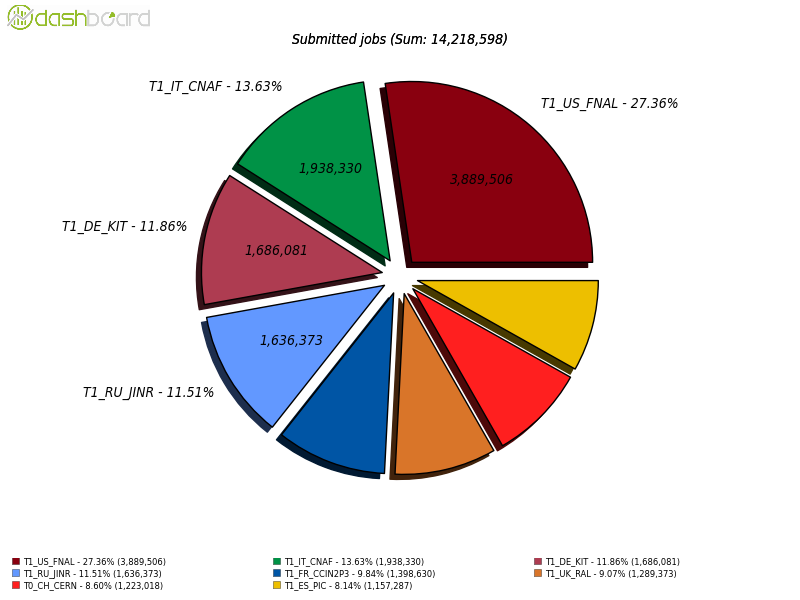 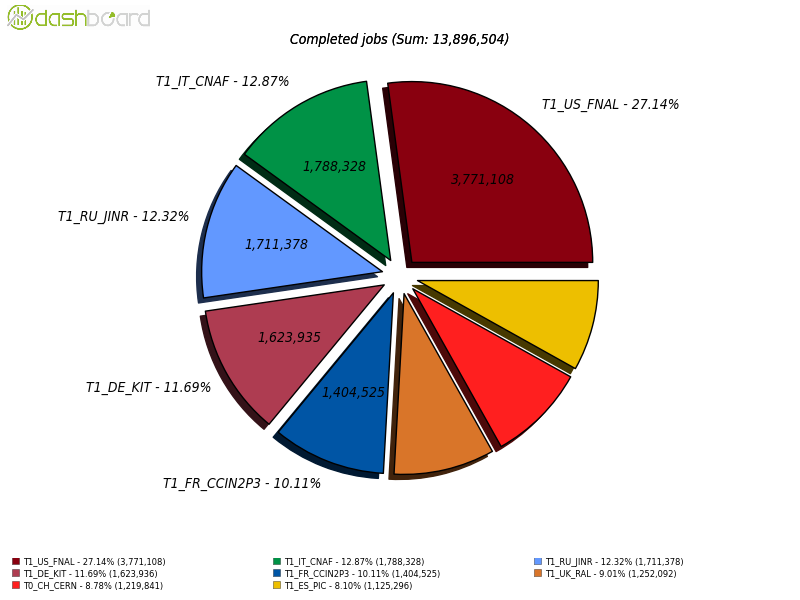 11
Tier-1 & Tier-2 jobs last month history
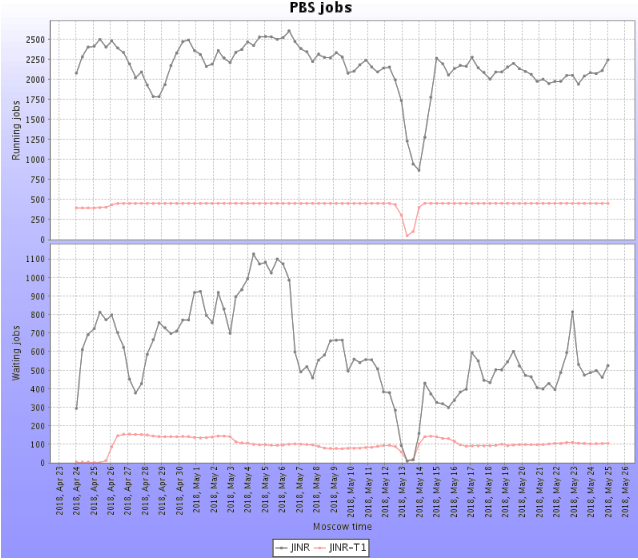 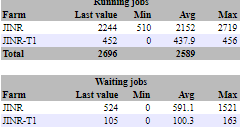 12
Tier-1 & Tier-2 usage and jobs (real time)
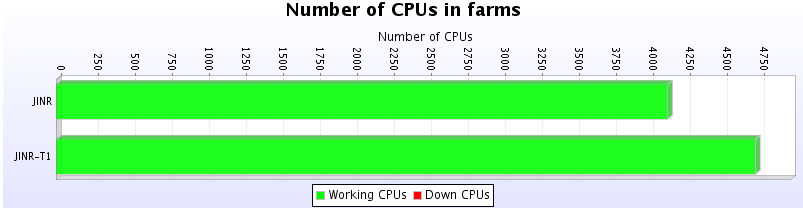 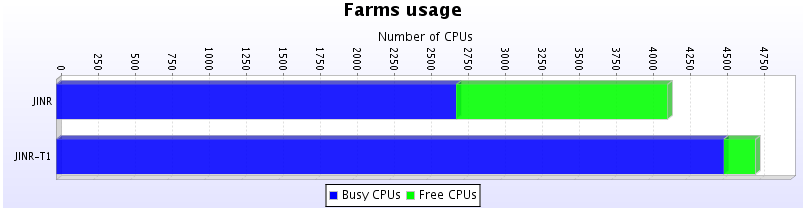 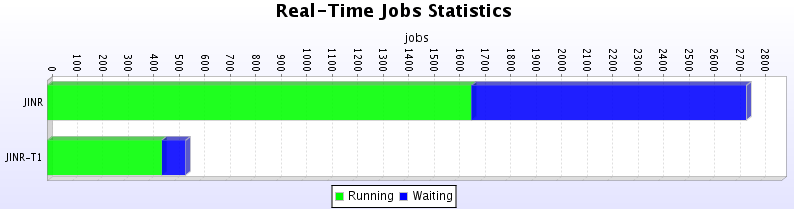 13
Default metrics
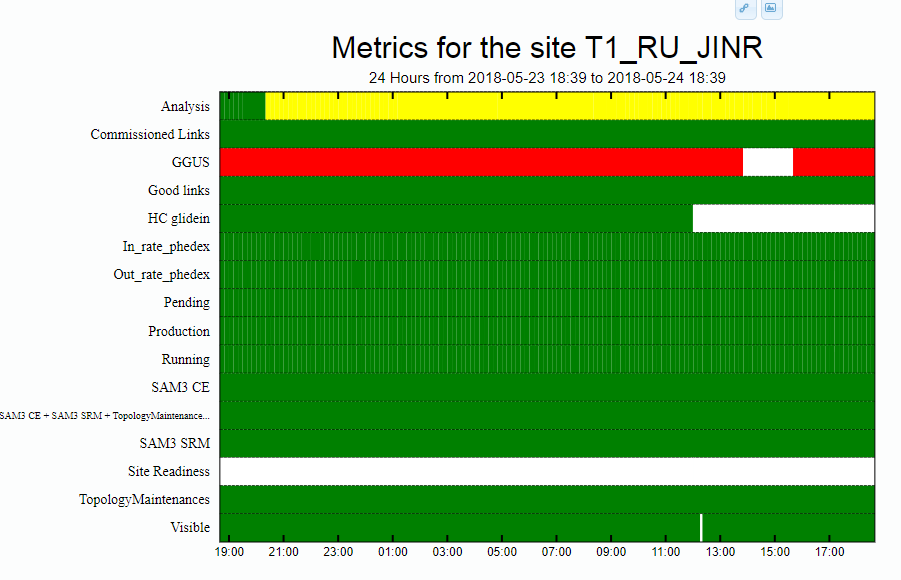 14
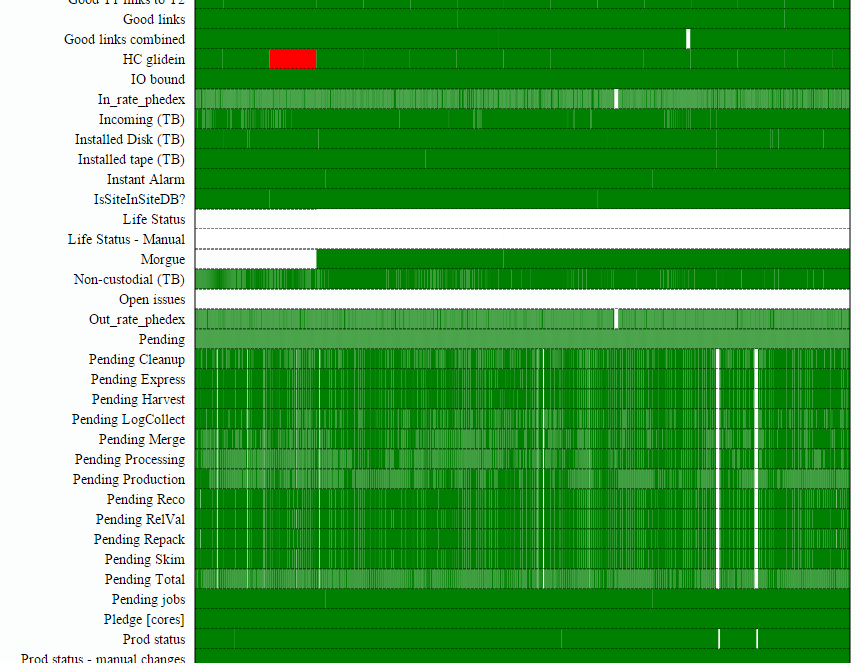 ALL METRICS
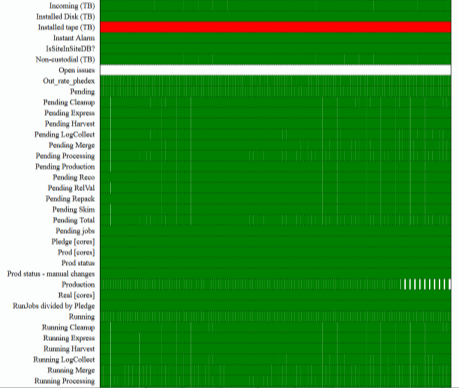 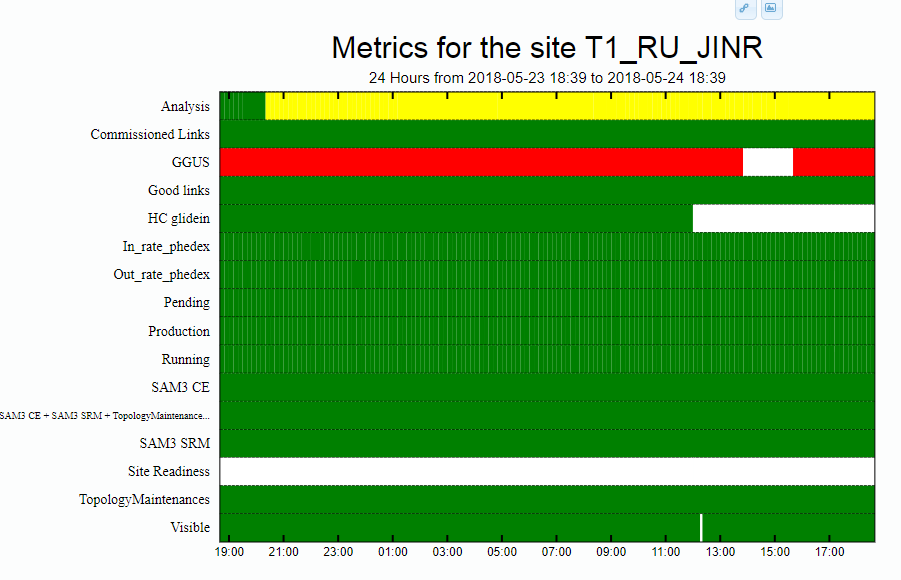 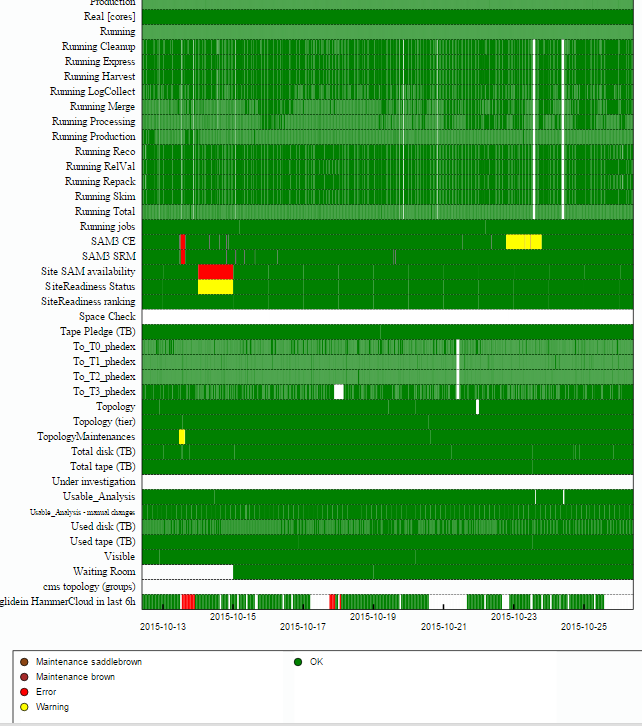 15
JINR Tier-1 & Tier-2 monitoring system
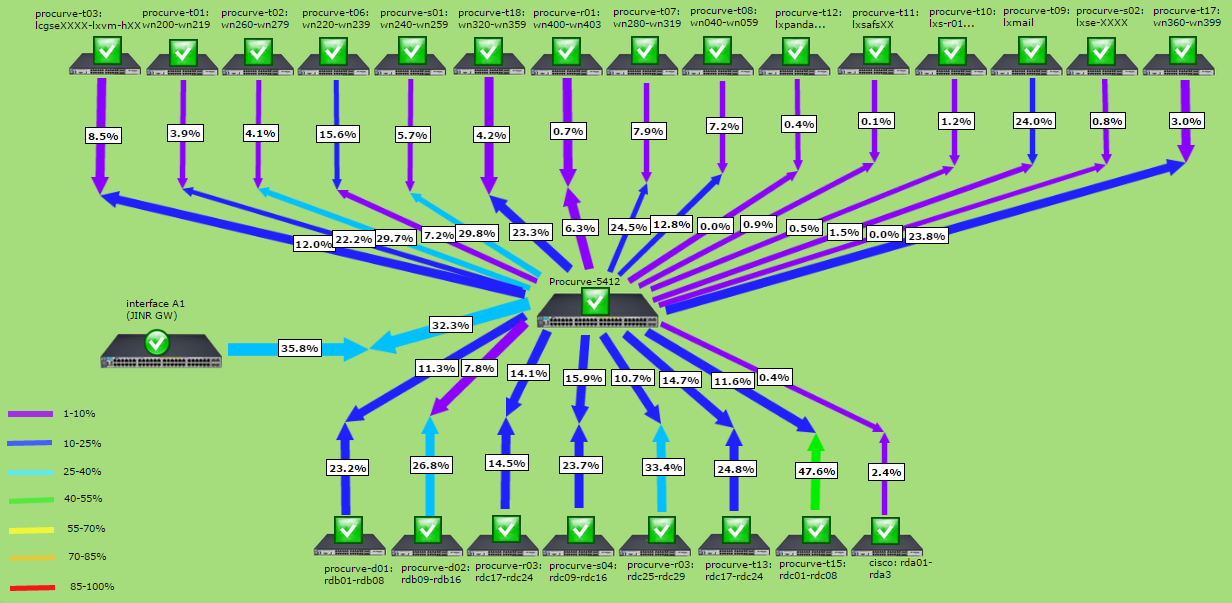 JINR Tier-1 monitoring system provides real-time information about:
work nodes;  
disk servers; 
network equipment;
uninterruptible power supply elements;
cooling system.

It also can be used for creating network maps and network equipment load maps,  for drawing state tables and different plots.
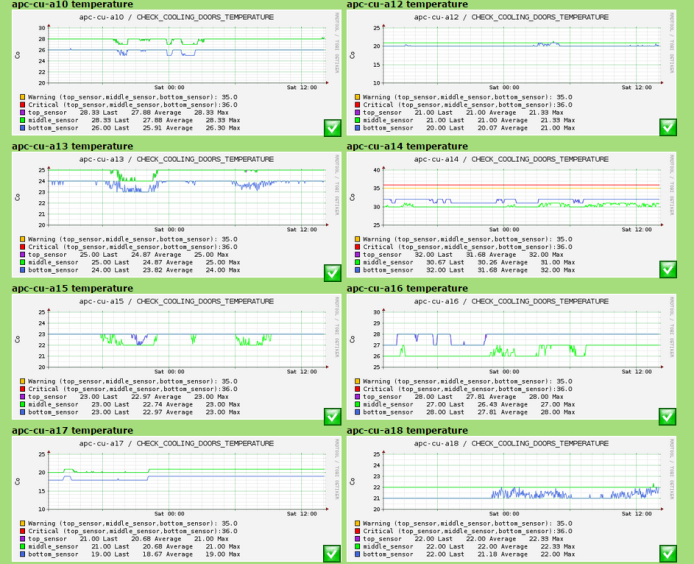 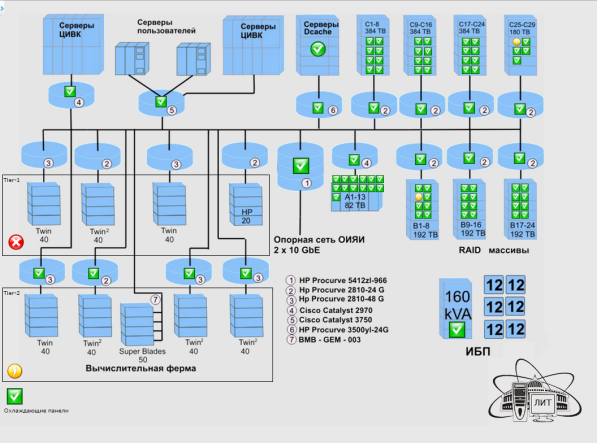 16
JINR MICC Control Room
For a robust performance of the complex it is necessary to monitor the state of all nodes and services - from the supply system to the robotized tape library.
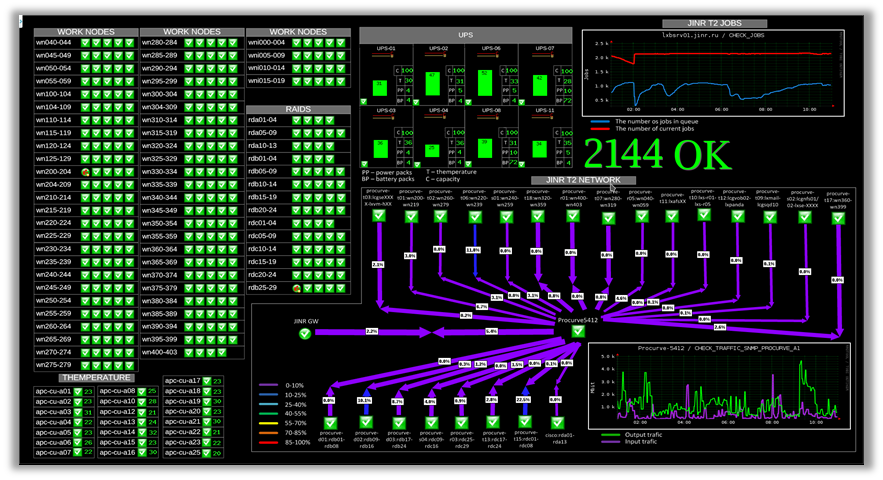 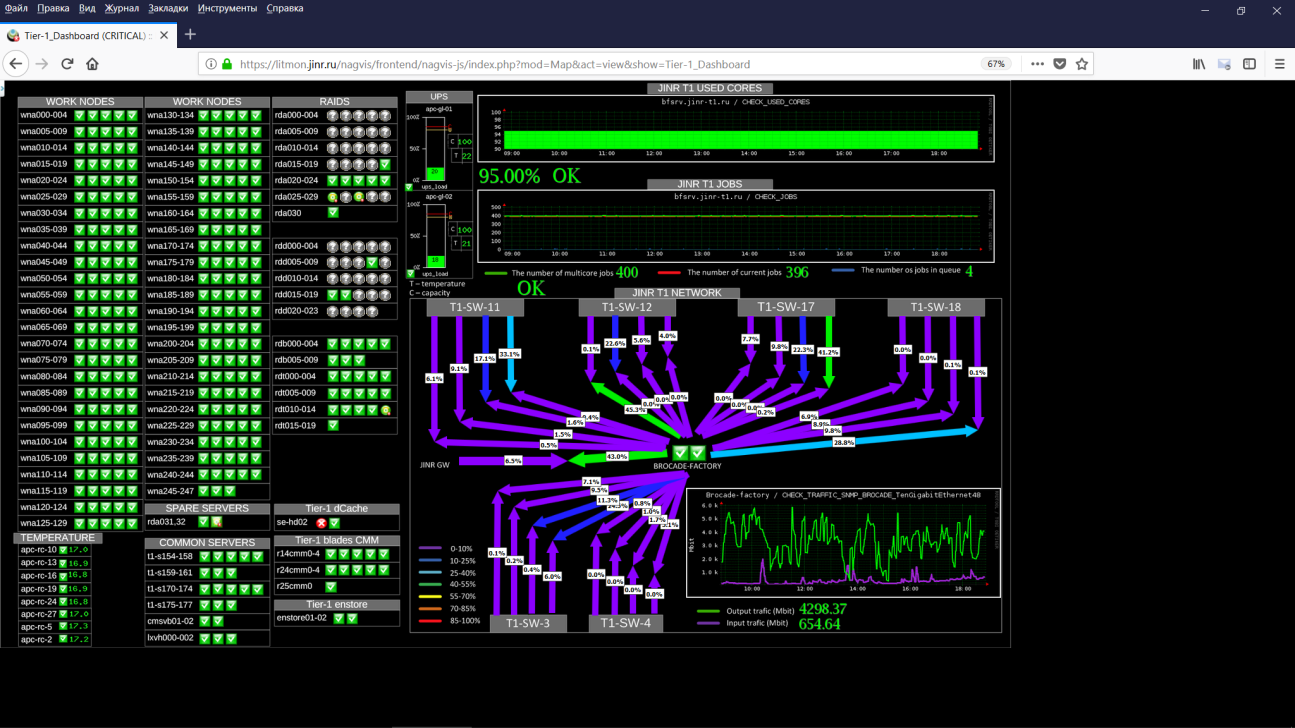 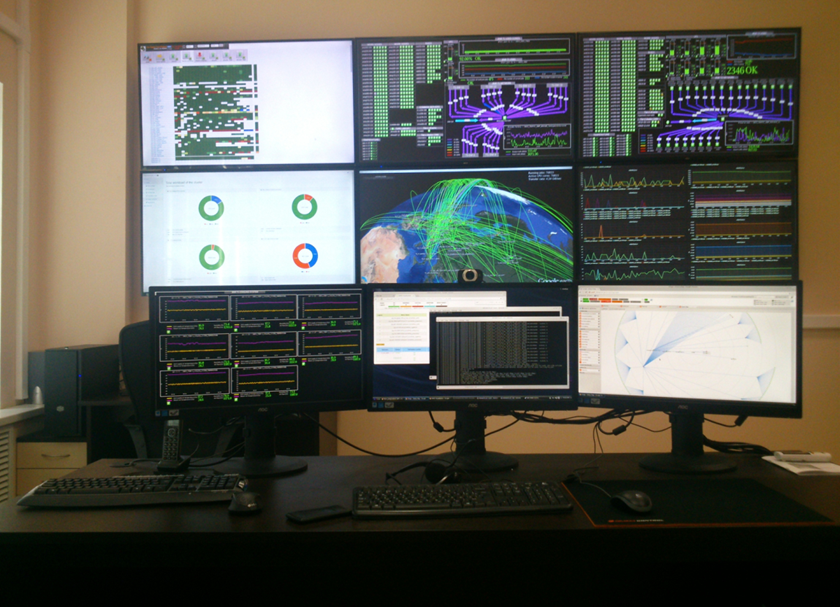 The system allows one, in a real time mode, to observe the whole computing complex state and send the system alerts to users and administrators via e-mail, sms, etc. - 690 elements are under observation;
-  3497  checks in real time.
17
JINR LIT CMS groupCathode Strip Chambers (CSC)
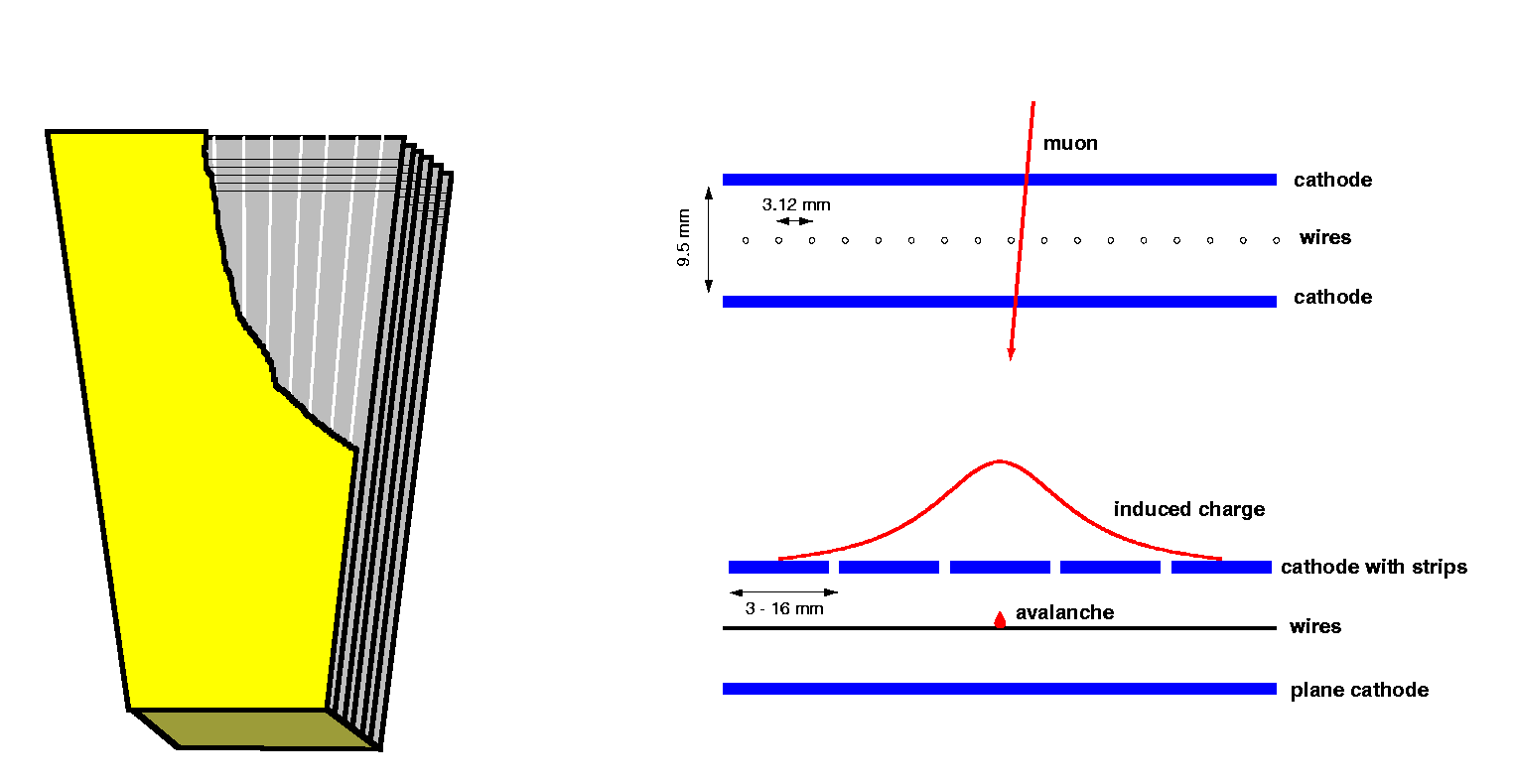 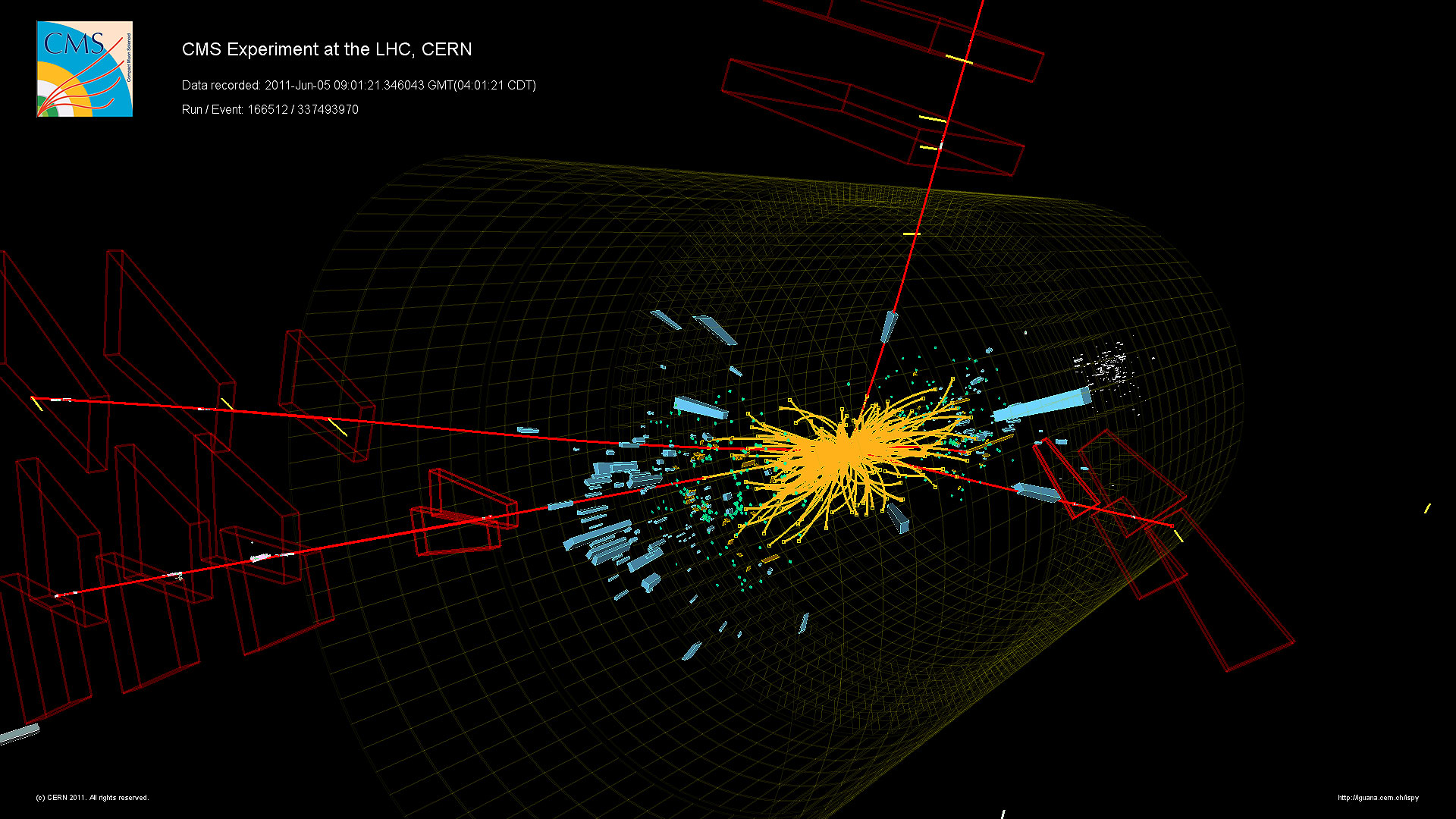 18
JINR LIT CMS groupDevelopment of a new CSC segment building algorithm
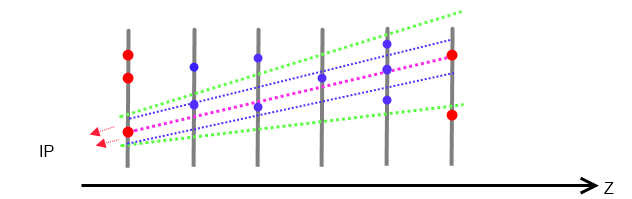 The new CSC segment building algorithm takes into account the interaction point
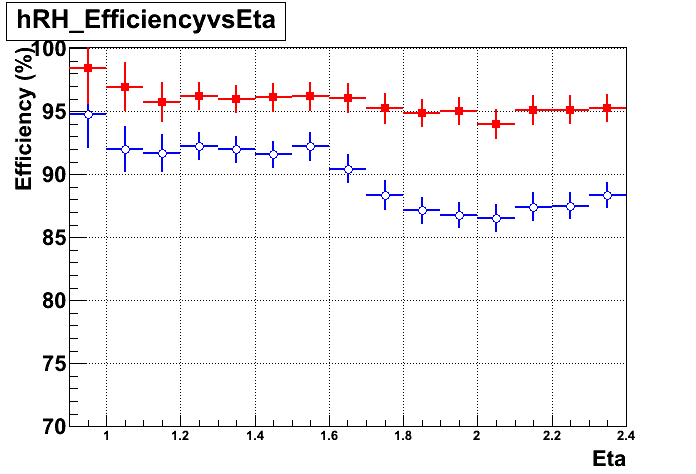 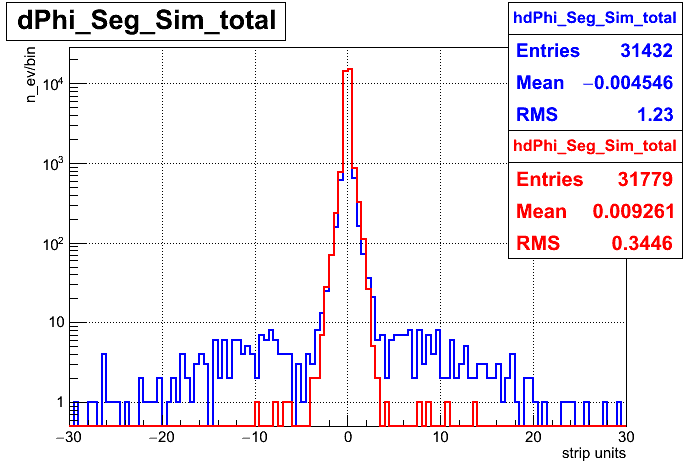 1 TeV MC muons
Difference  in angles of the reconstructed  and  simulated  segments (strip_unit ~ 3mrad)
Reconstruction efficiency vs pseudorapidity
~20000 CRAB jobs 
~200TB skimmed  datasets
19
Baryonic Matter at Nuclotron
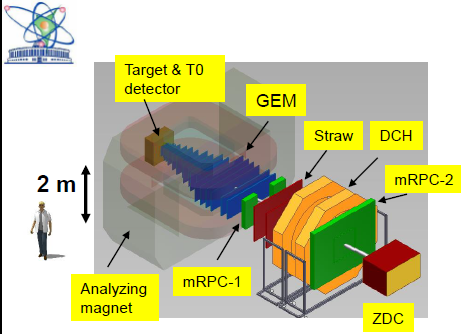 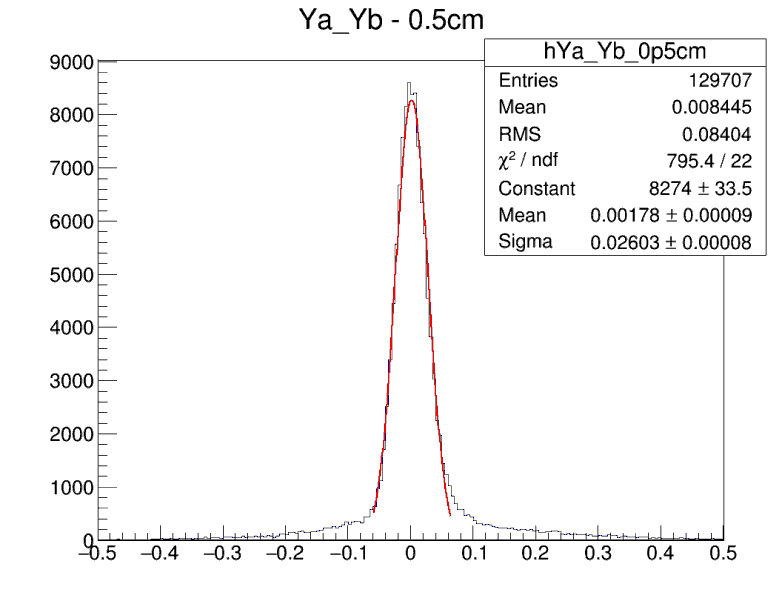 DCH Detector Resolution
DCH Detector 
Efficiency
184 μm
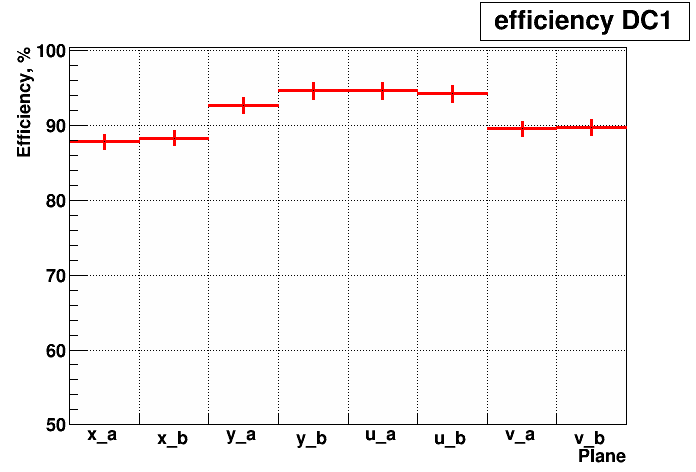 Fixed target experiment
Proton and gold beams
1-6 GeV per nucleon
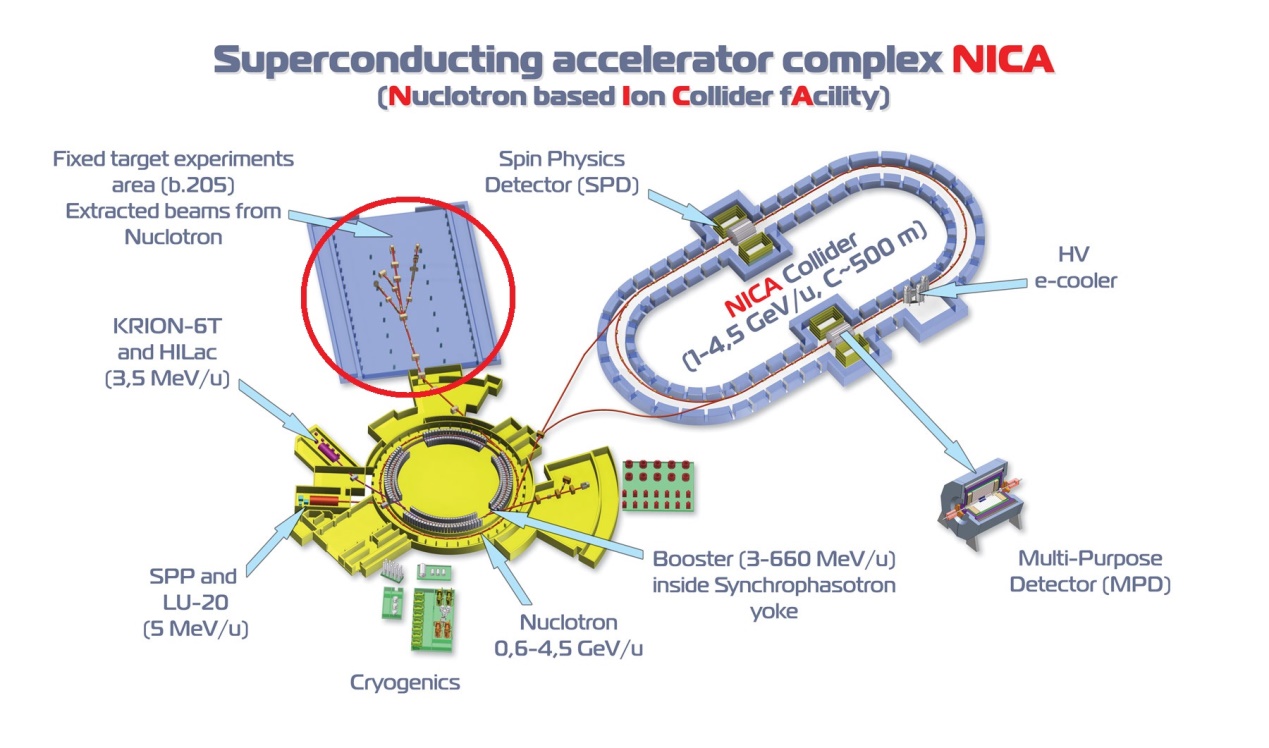 BM@N
Beam momentum measurement: 
10,7 GeV/c ± 3%
20
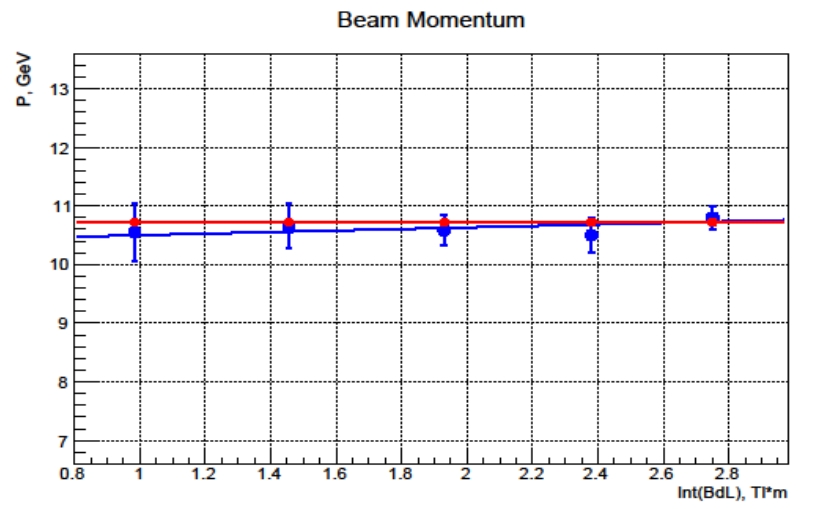 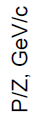 NICA Project
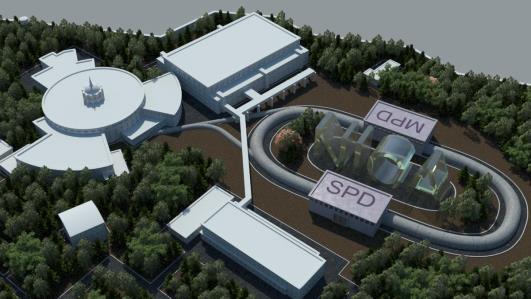 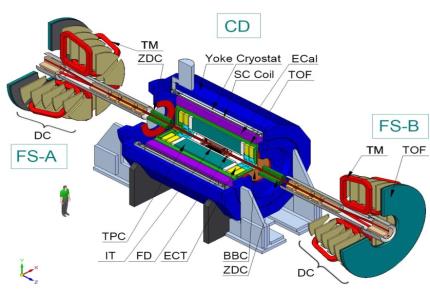 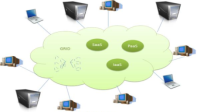 The model of a distributed computer infrastructure
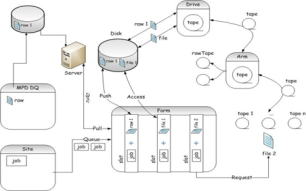 The model for detailed investigation and estimation: 
Tape robot, 
Disk array, 
CPU Cluster.
NICA project data amount estimation:
High frequency of registered events (up to 6 КHz);
in Au-Au collisions at the expected energies more than 1000 charged particles per event will be produced;
overall number of events – 19 billions;
overall amount of data produced per year – 30 PB and 8.4 PB more after analysis.
21
Conclusions
The concept of grid perfectly fits the High-Energy Physics projects, making possible tremendous amounts of data transfers and job processing.
The JINR Tier-1 site along with the Russia Tier-2 sites gives the possibility for physicists from JINR, member states to fully participate in processing and analysis of the experimental data from LHC  and other HEP experiments.
An enormous experience in building and maintaining big data processing and storage center was obtained that can be very useful for the development of large scale projects at JINR and other member states.
22
Thank you for your attention!
Back-up slides
Stepping into Big Data era
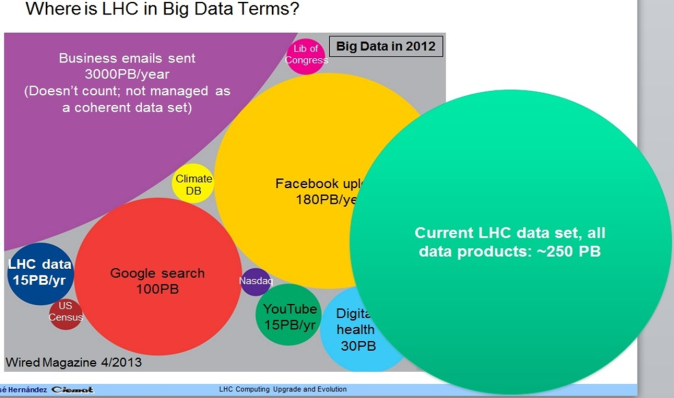 The comparison plot of the worldwide processed data shows that the amount of data that comes from the LHC fits the term of Big Data.
The expected amount of data received from LHC should become 2.5 times bigger in Run2, that will require the increase in resources and the optimization of their usage.
25
CSC Local Reconstruction
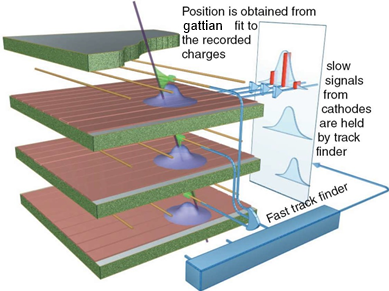 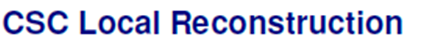 26
High multiplicity example - 84 RecHits in Chamber
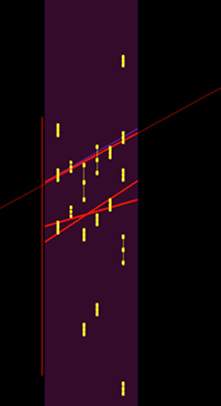 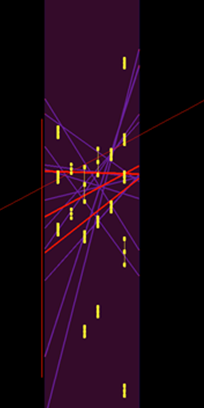 Muon trajectory
New
4 segments
Standard
15 segments
27
RU algo used for GEM detectors in CMS
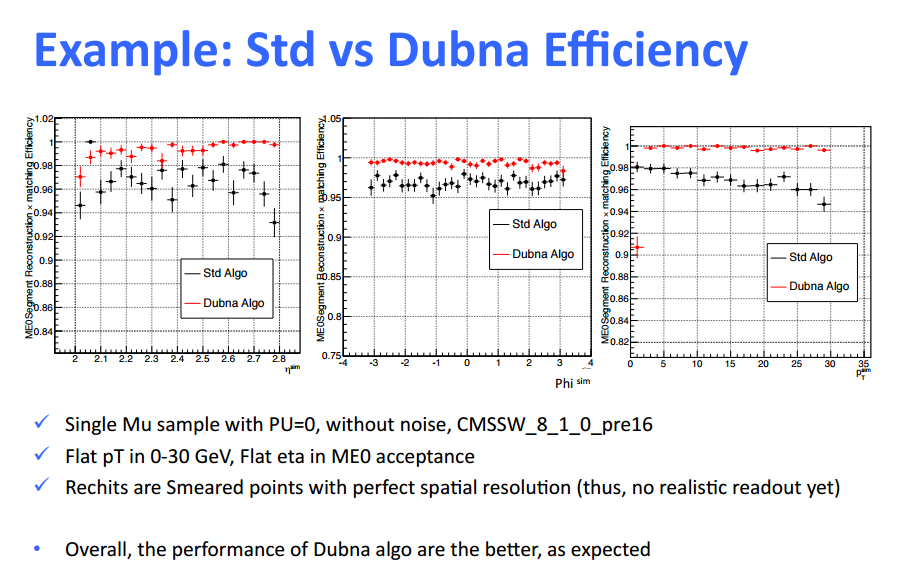 28
Beam momentum estimation procedure
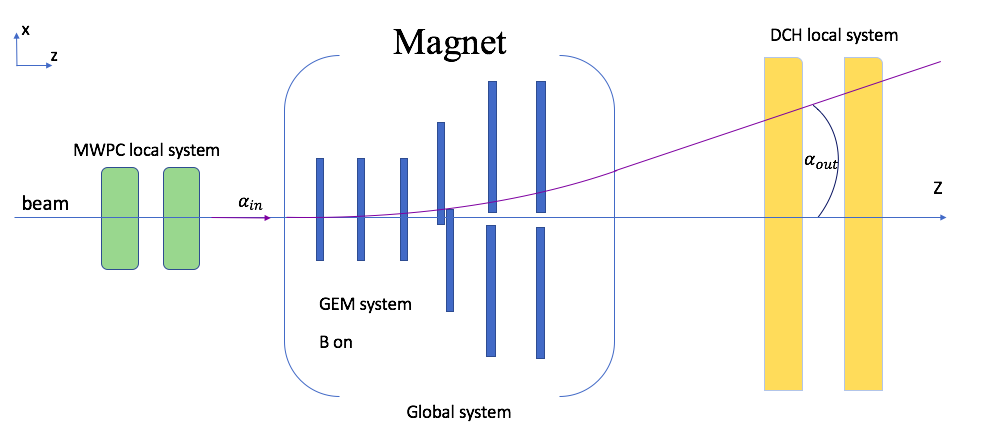 29
Momentum estimation for particular magnetic field values
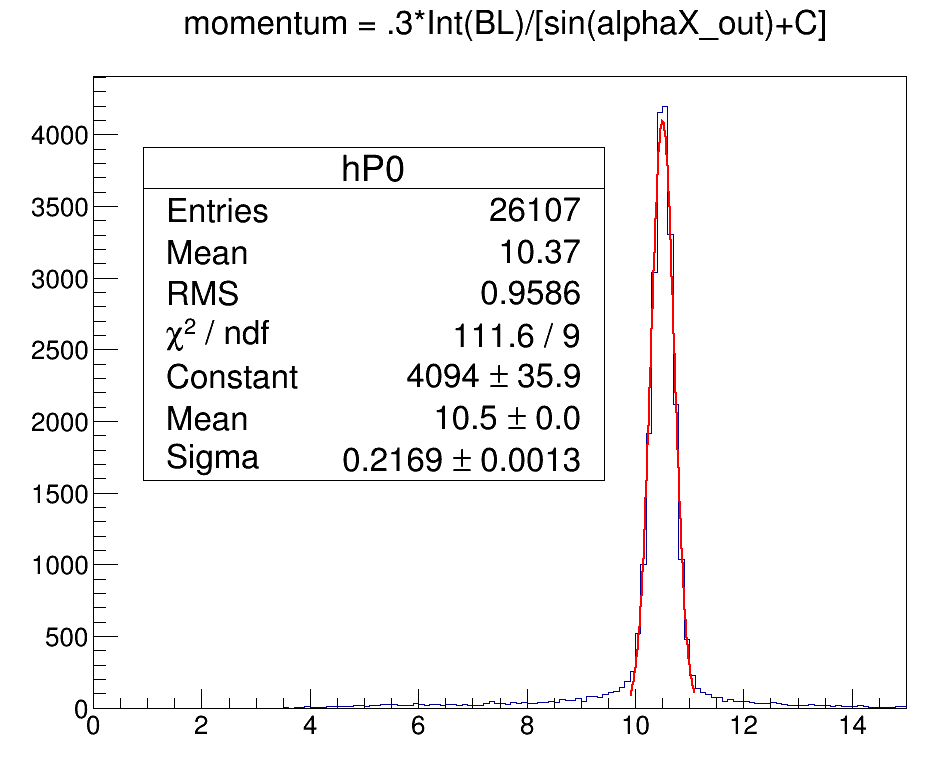 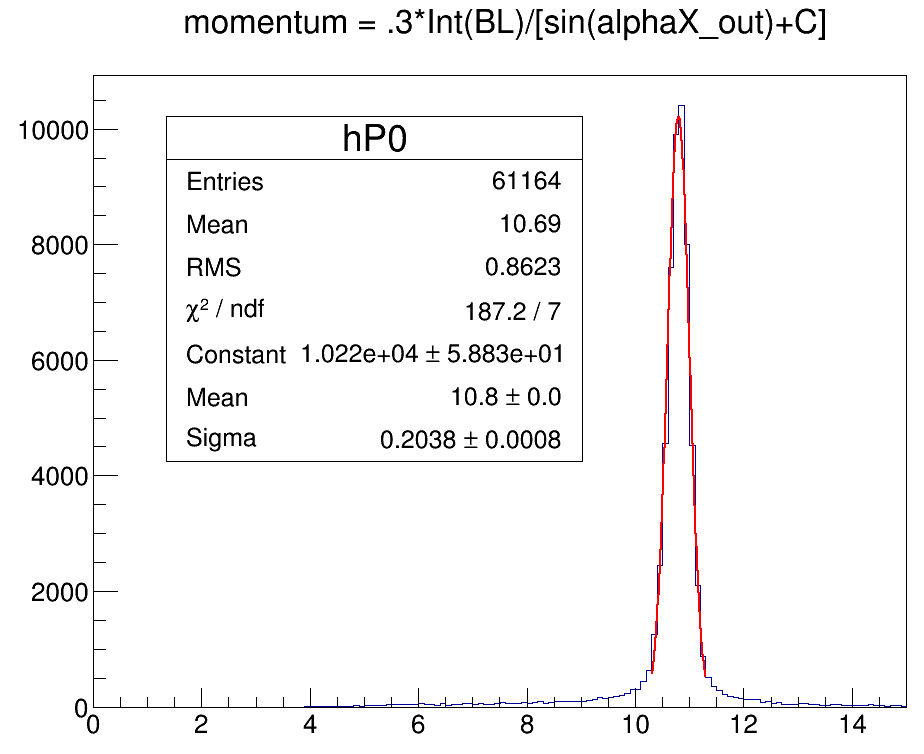 1500A
1750A
30